OVERVIEW OF Anglophone Canadian literature
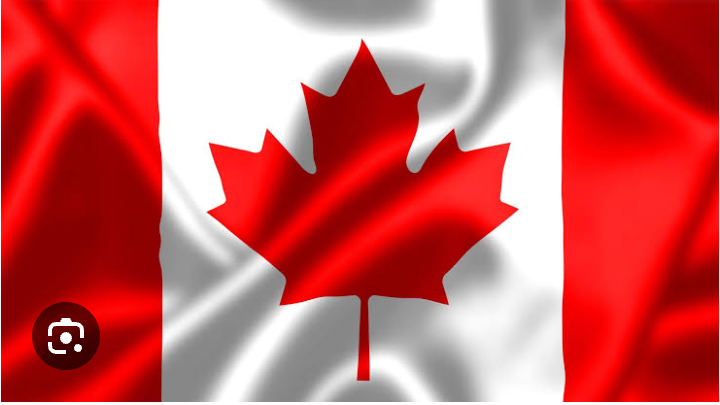 TABLE OF CONTENT
Historical Background of canadian literature.
Definition of canadian literature.
Definition of anglophone canadian literature.
Characteristics of  anglo canadian literature. 
The chief qualities of canadian literature.
The main writers of canadian literature.
Historical bagkground
Anglo-candian Literature begins with travel witings by two englishmen .with account of a journey from the hudson bay to the north west (1795). By samuel hearne.
And with voyages from montreal through the continent of north America 1801 by Alexander Mackenzie.
The first writers of english  in canada were visitors. Explorers, Travlers and bvitish officiers and their wives who vecovded their impression of bvitish.North america in charts, diaries, journals and letters .
Definition of canadian literature
It is the literature of a multicultural country , written in language including canadian english , canadian french , indigenous language , and many others such as canadian gaelic . Iflunences on canadian writers are broad both geographically and historically , representing canaada diversity in culture and region.
Anglophone canadian literature
Anglophone canadian  literature refers to canadian literature that  is written in english language.
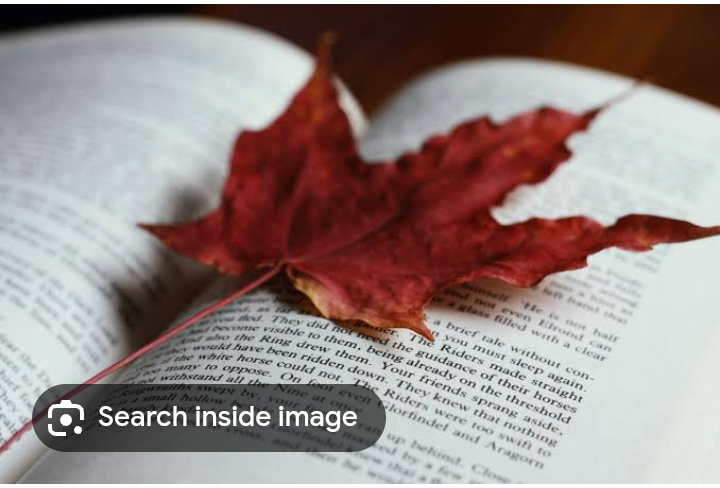 characteristics
Frontier life:
Nature:
The anadian writers give value to the effects of climate and geography on the life and work of their people . They are greatiy influenced by its each turn and canada rough mountains , roaring rivers, nd unkind winters contrasting sharply with its rich valleys, peacefuiy lakes and  kind summers.
IT is also a part canadabasic experience that can be found ever in the lit of this nation . Some  of the writers have taken themes frome the steady march westward across canada and some have traced drama in continuing battelsto win a
living on the sea. While the other auther present frontier to the north ,the constant challenge to expand a foothold in the arctic.
Canada  identity in the world
The geographical position of canada in the  world intensly affects many canadian writers .french canadians always feel themselves surroundedby their english speaking neighbours . So, they feel a kind of insecurity . And surprisingly, english canadians do not have asimilar feeling of being surrounded by the people and culture of the us and terrified of them.
The chief qualities of canadian literature
Humour:
Failure:
These canadian authers chiefly featured failure and futility as their themes in their works like NOT WANTED ON THE VOYAGE by timothy findly.
It is the integral part of canadian identity and the subject is treated humorously by these author ; like La famille plouffe .
Multiculturalism:
Mild anti –Americanism :
There is also a gentle satire in their writings on american society bcs they have been anti-american . It becomes malicious sometimes and sometimes as a friendly rivalry between these two nations.
It has been an integral theme in these writings and writers writing on this  theme are : rohinton mistery , margaret laurence.
Satire and irony:
Nature:
The climate of canada influenced their writings to a great extent and often their writings include nature as a tension in the life of mane and at times it plays the role of a divine forces.
It is primary characteristics of canadian humour which deals in political and cultural satire.
Southern ontario gothic :
Search for self- identity:
Most of their novels speak about the search for their selves. Robertson davies fifth business in a good example of self identity in which dunstan ramsay searches for new identity by leaving his old town of deptford.
Most of canadian writers write in this style which is a sub genre of criticizing the stereotypicaly protestant mentality of southern ontario.
Urban vs Rural:
The underdog hero:
The hero in these novels is always an underdog who has to overcome the challenges from a renowned corporation , a bank, a rich tycoon , a government, a natural disaster .
One can always find a cultural conflict btw rural and urban cultures in canadian novels . The rural characters of these novels are always morally superior to urban characters.
The main writers
Margaret atwood
She is a canadian poet , novelist,
literary critic , essayist , teacher, environmental activist , and inventor . The best work of margaret is The handmaid tales (1986) .
Rohinton mistry
He is an indian born canadian writer ; whose best wknown work include the novel A fine balance Balance and the short story swimming lessons.
Kathelin margert
Is a renowned canadian children’s writer and teacher, known for her books on themes of friendship, family, and growing up. Her first book, <The Daring Game>,was published in 1988 and was a finalist for the Governor General’s literary Award for children’s Literature. Pearson has been  recognized for her engaging characters , vivid description, and emotional depth.
Alice munro
Cantadian short story writer, Munro won the Nobel prize in 2013for her innovative approach to storytelling, focusing on tim-traveling narratives
Stephen leacock
Canadian teacher, political scientist, writer, and humorist, known for light humor and criticism of follies, was the world’s best-known English-speaking humorist between1915 and1925. his most famous books were sunshine sketches of a Little Town and Arcadian  adventures with the idle rich, two of his thirty-five books of humour.
M . montgomery
A renowned canadian author, began her career in 1908 with Anne of Green Gables and has since published numerous Works, primarily set on prince Edward Island
conclusion
Literature in canada, especially the thriving cultural production from the1960s onwards, has reached the center of world literature.
Today, books by english-canadian  authors regularly  appear on international bestseller lists.
THANK YOU